T-POD
[Speaker Notes: Read the text.]
T-POD
Step 1:
Pass behind the thighs and slide upward to the correct position.
T-POD
Step 2:
Cut or fold the belt to leave a 6-8” gap in front and attach the tightening device to the belt.
T-POD
Step 3:
Slowly tighten by pulling the tab.
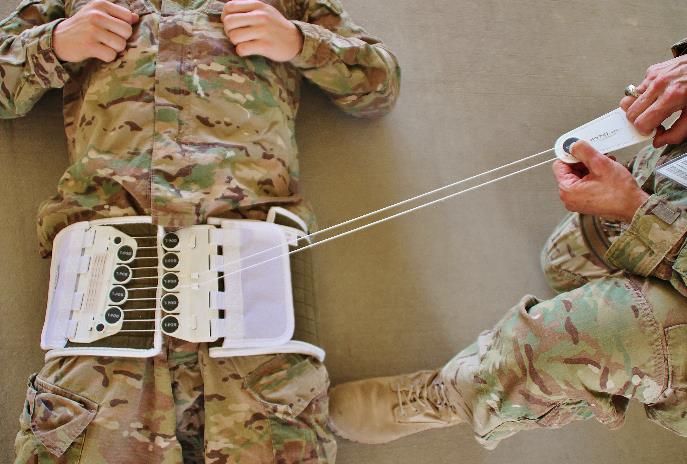 T-POD
Step 4:
Secure the cord around the hooks and the Velcro-backed pull tab to the belt.
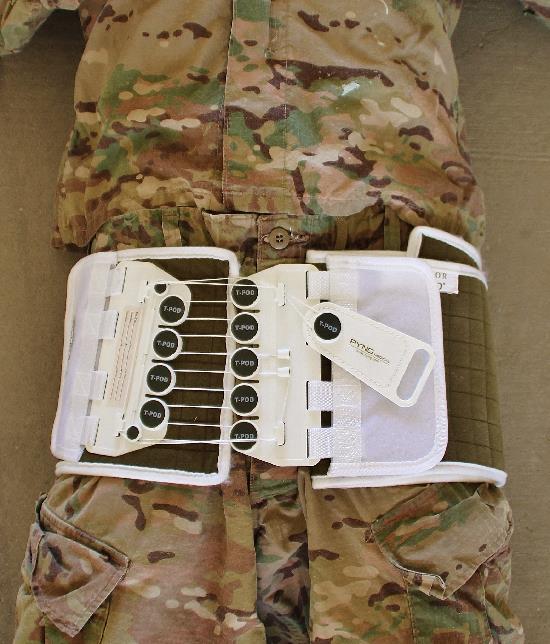 T-POD
Step 5:
Secure the ankles (not too tight)
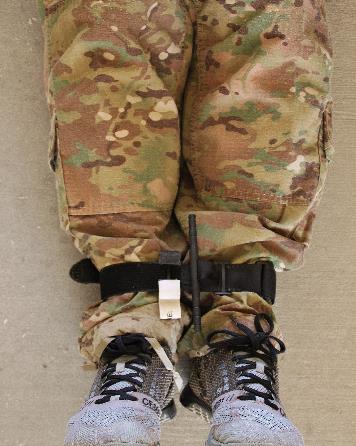 [Speaker Notes: Note the use of a CAT here to secure the ankles and prevent external rotation of the thighs.]
T-POD
Step 6:
Secure toes to prevent external rotation.
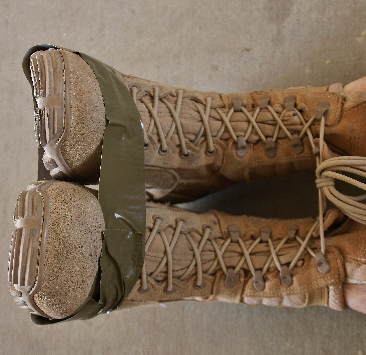 T-POD
Place holder for video.